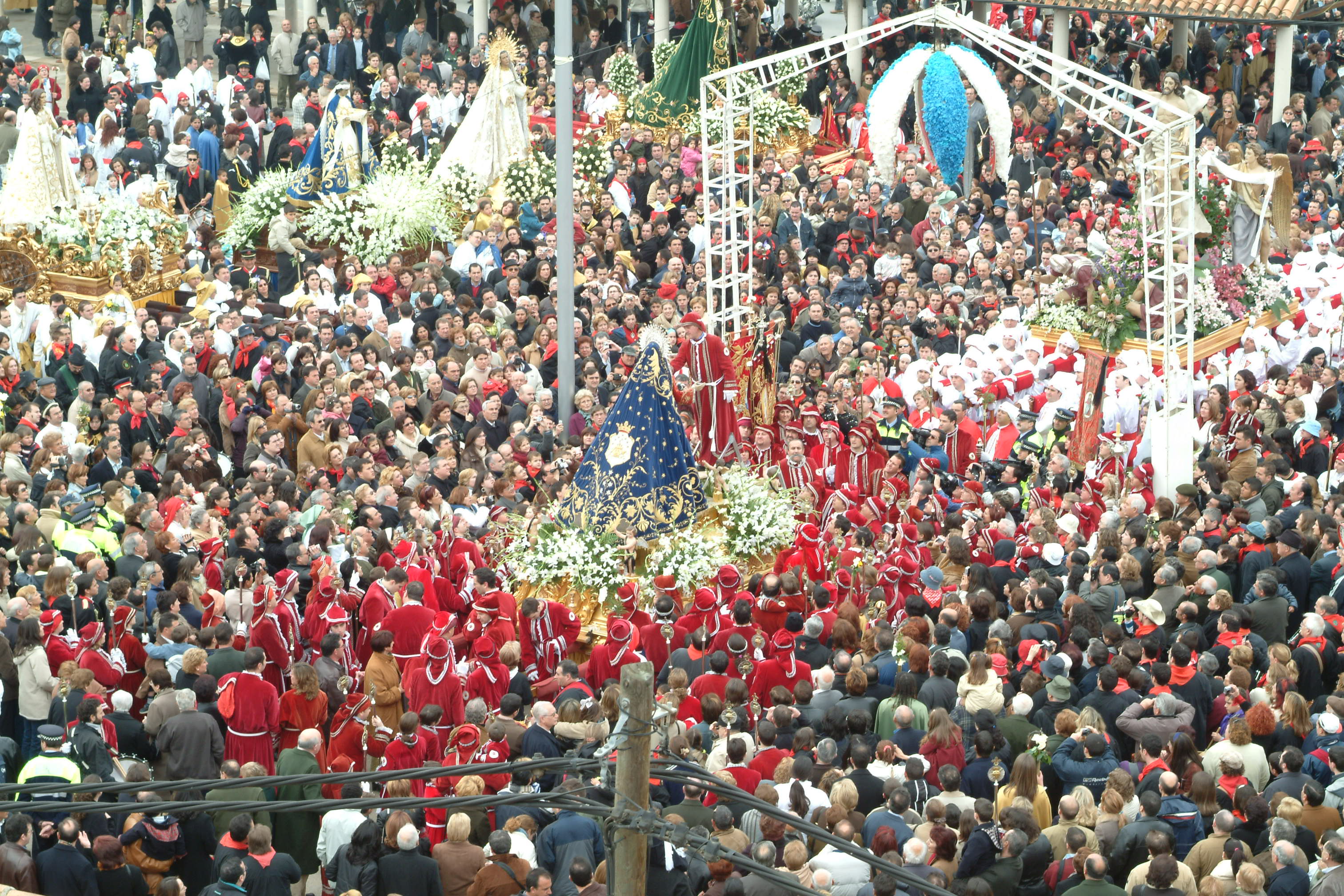 PÂQUES
CETTE ANNÉE…vous pouvez encore venir!!
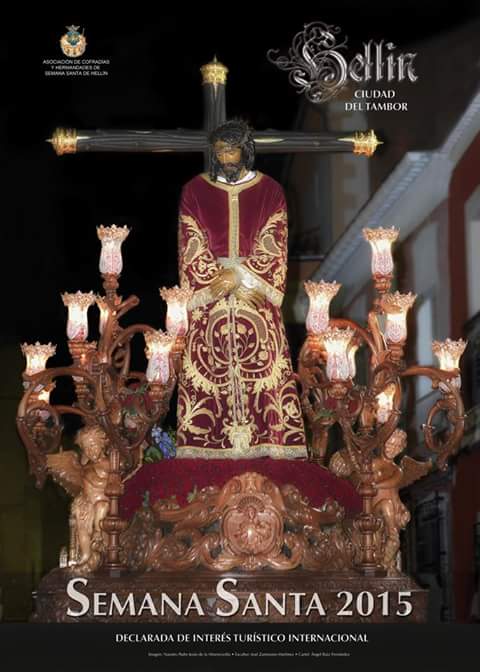 LA TRADITION DU TAMBOUR
Cette tradition consiste à jouer le tambour dans  les rues d’ Hellín
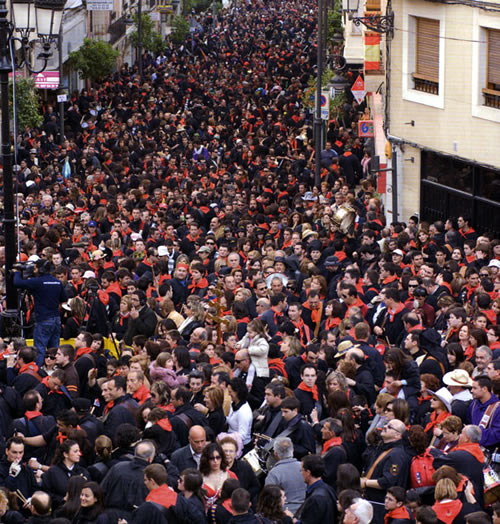 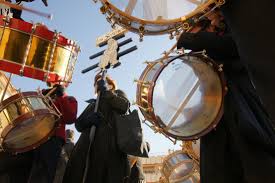 LES PROCESSIONS
Les processions sont formées pour des personnes qui accompagnement des images des saints pour les rues
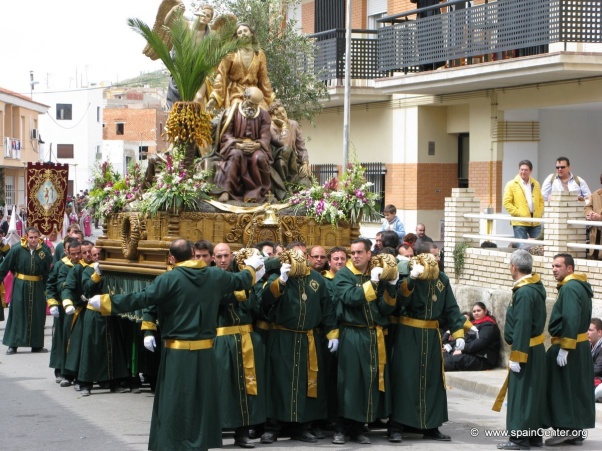 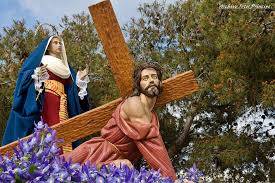 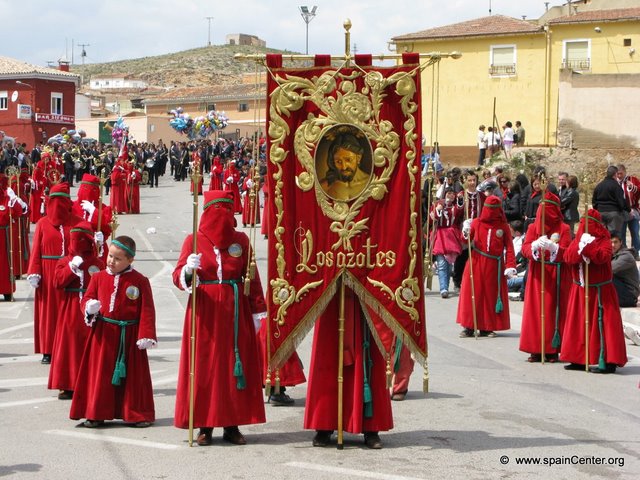 DES “HELLINEROS” AIMENT BEAUCOUP DES PÂQUES
Ils se réunissent dans les rues et ils sont très contents 
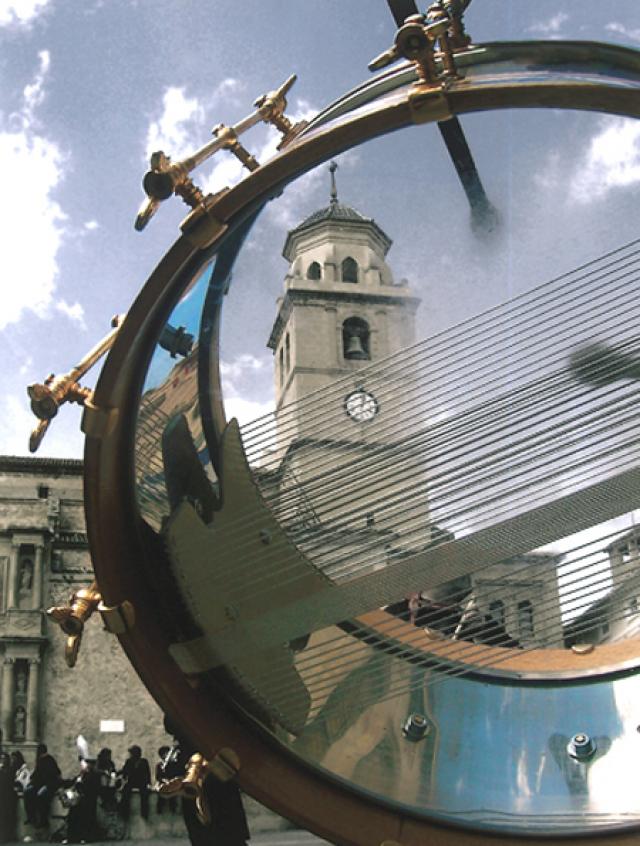 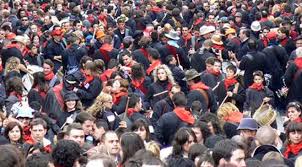 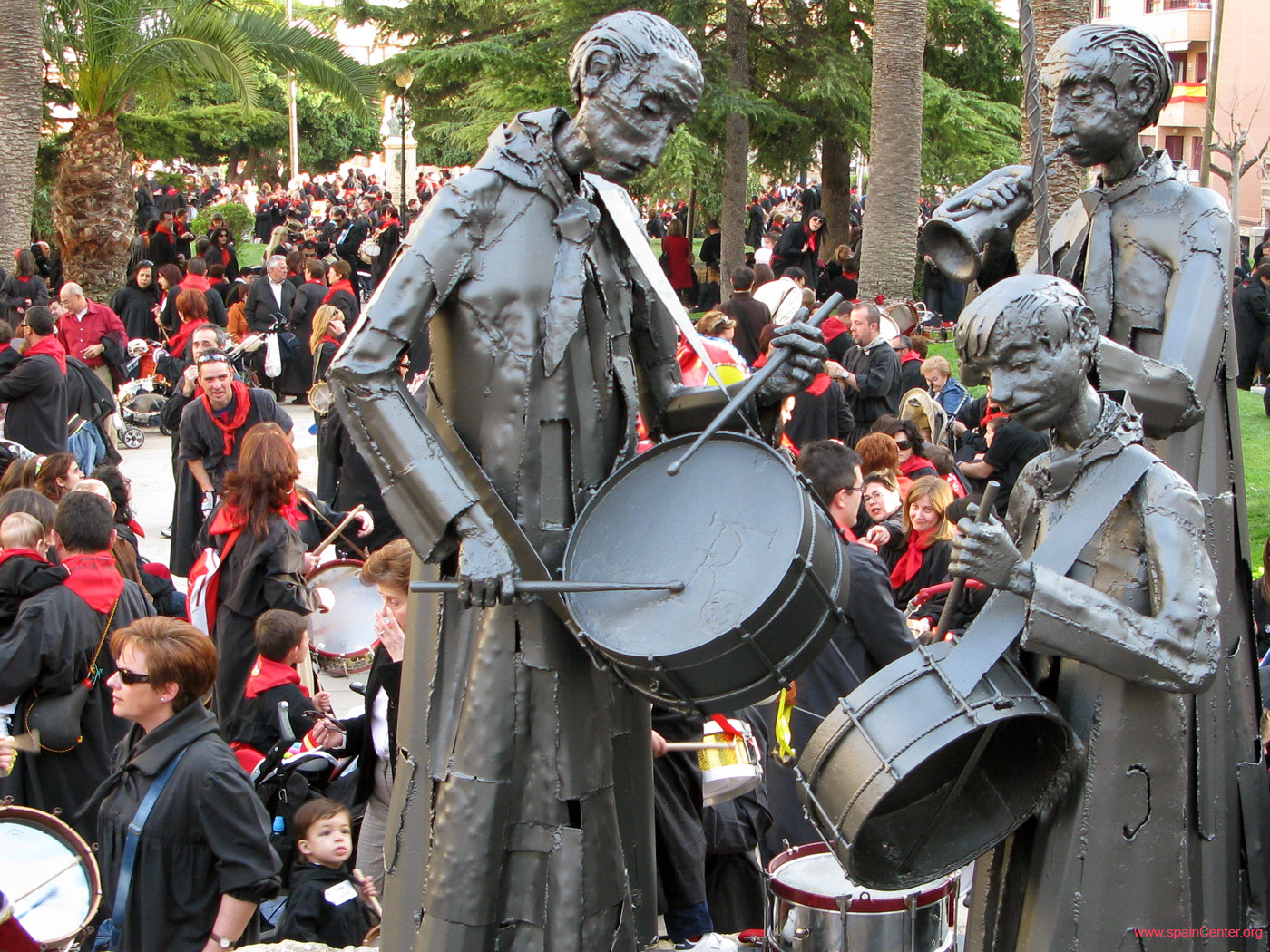